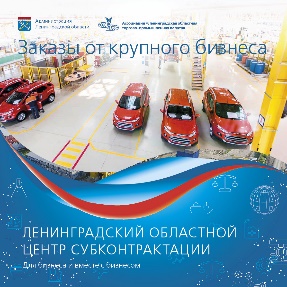 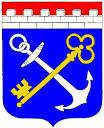 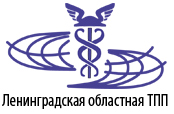 Правительство Ленинградской области
Эффективное взаимодействие крупных предприятий с субъектами малого и среднего предпринимательства
Докладчик:Руководитель Ленинградского центра субконтрактации 
Поляков Сергей Валентинович
г. Сосновый Бор
26.10.2016
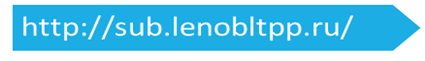 Ленинградский областной центр Субконтрактации
1
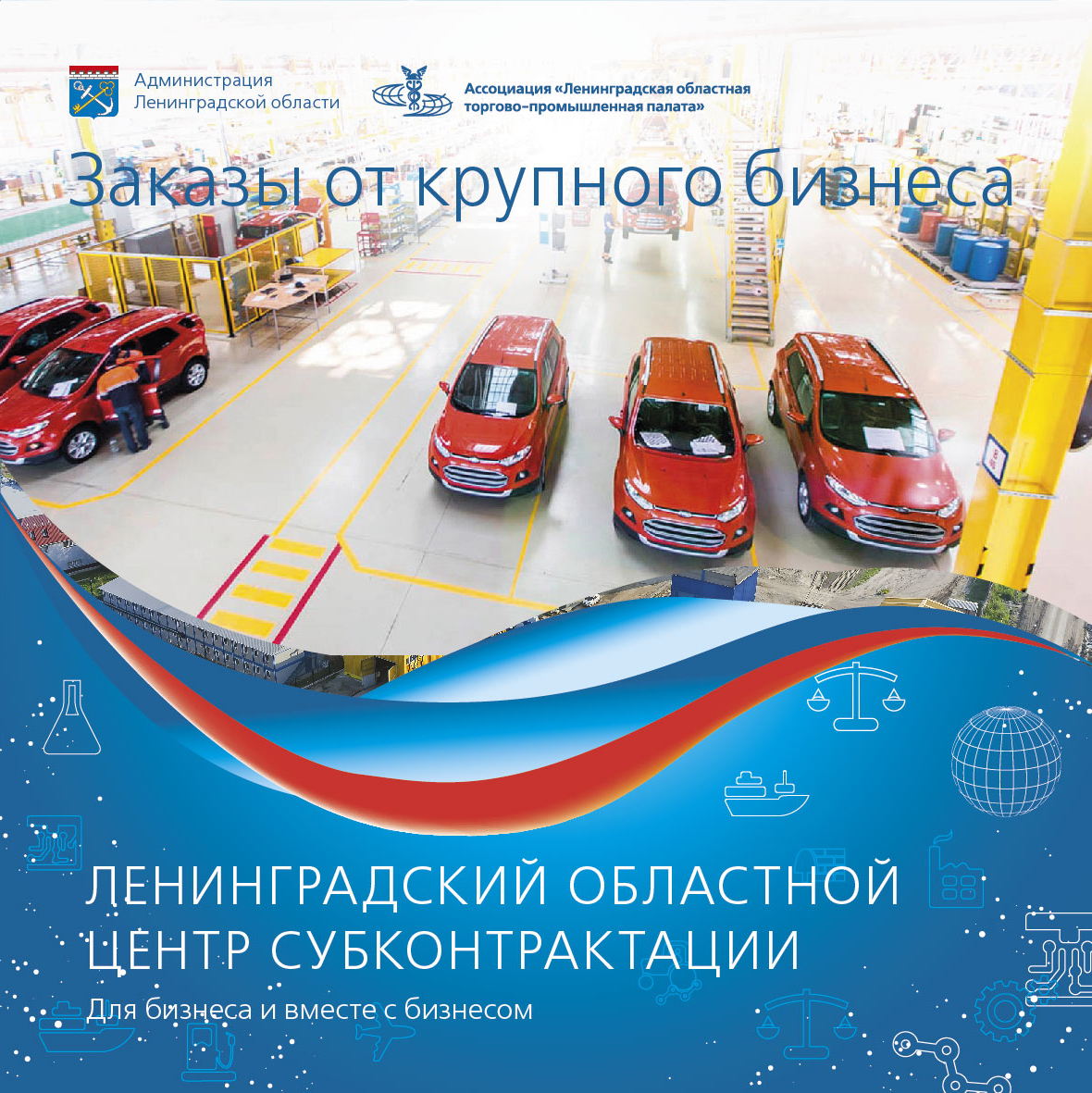 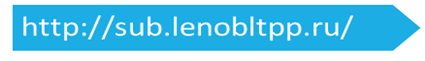 Ленинградский областной центр Субконтрактации
2
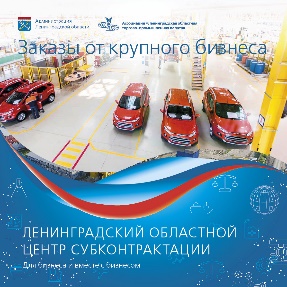 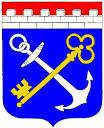 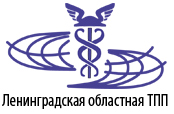 Правительство Ленинградской области
Субконтрактация. Что это такое ?
В ходе этого процесса заказчик (Контрактор) может передавать поставщику (Субконтрактору) выполнение части работ по изготовлению и поставке отдельных деталей, узлов и иных комплектующих, а также осуществление технологических процессов в соответствии со спецификациями в рамках технологического цикла производства изделия.
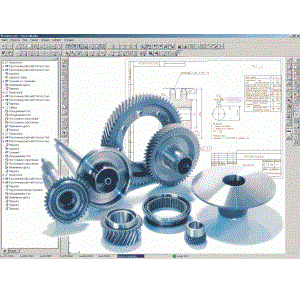 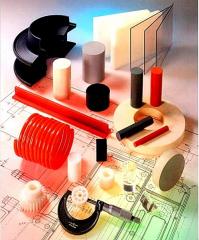 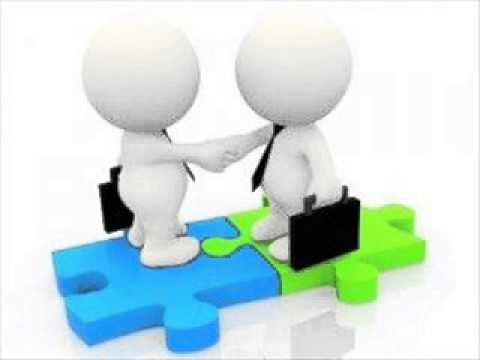 Ленинградский областной центр Субконтрактации
3
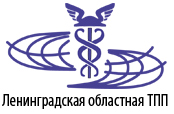 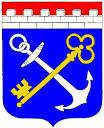 Правительство Ленинградской области
Субконтрактация. Где это работает?
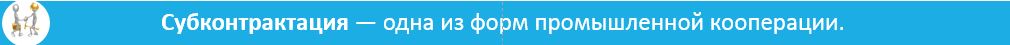 Ленинградский областной центр Субконтрактации
4
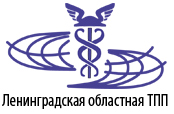 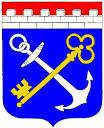 Правительство Ленинградской области
Субконтрактация. Где это работает?
Автомобиль состоит из более чем 10 000 деталей и частей. 
9 900 производятся субконтракторами, что составляет более 90% стоимости автомобиля
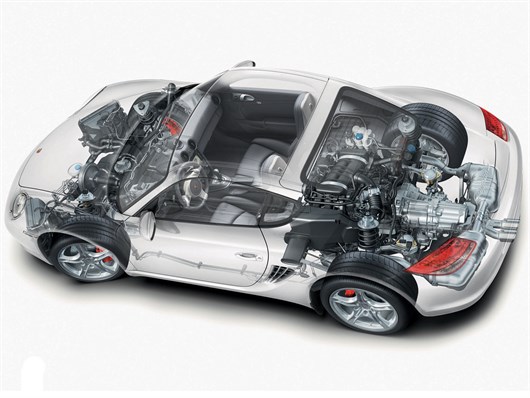 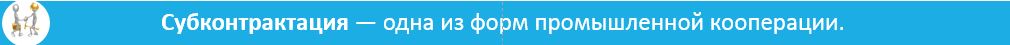 Ленинградский областной центр Субконтрактации
5
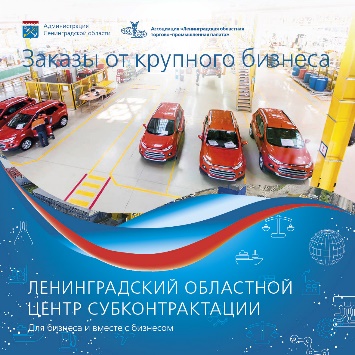 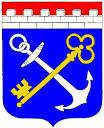 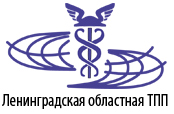 Правительство Ленинградской области
Cубконтрактация. Задачи.
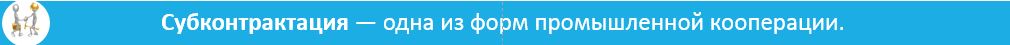 Ленинградский областной центр Субконтрактации
6
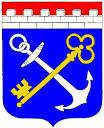 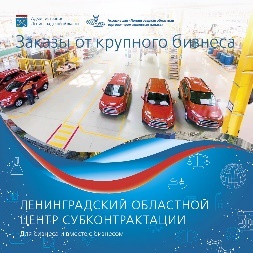 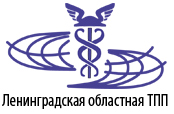 Правительство Ленинградской области
Субконтрактация. Преимущества для региональных предприятий
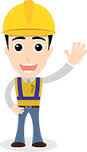 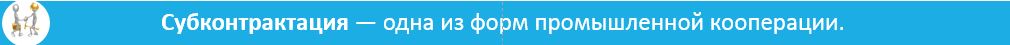 Ленинградский областной центр Субконтрактации
7
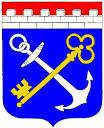 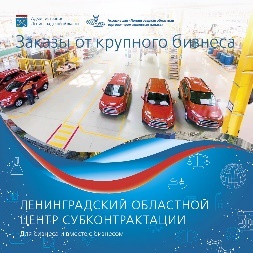 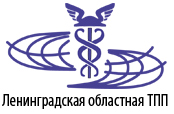 Правительство Ленинградской области
Субконтрактация. Преимущества для региональных предприятий
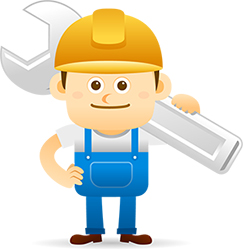 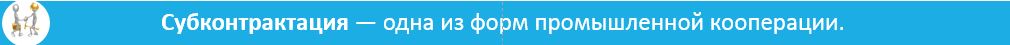 Ленинградский областной центр Субконтрактации
8
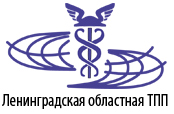 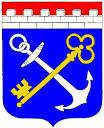 Правительство Ленинградской области
Развитие областной кооперации обеспечит
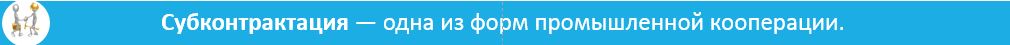 Ленинградский областной центр Субконтрактации
9
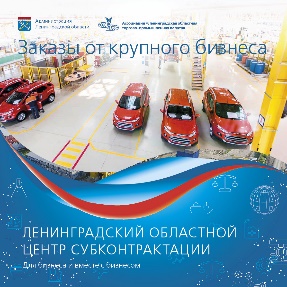 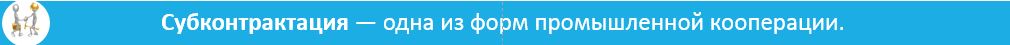 Ленинградский областной центр Субконтрактации
10
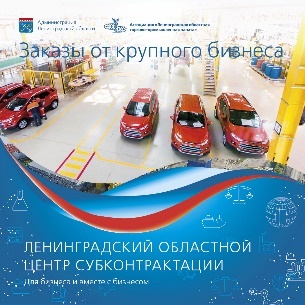 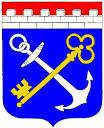 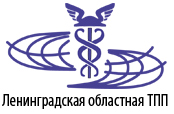 Правительство Ленинградской области
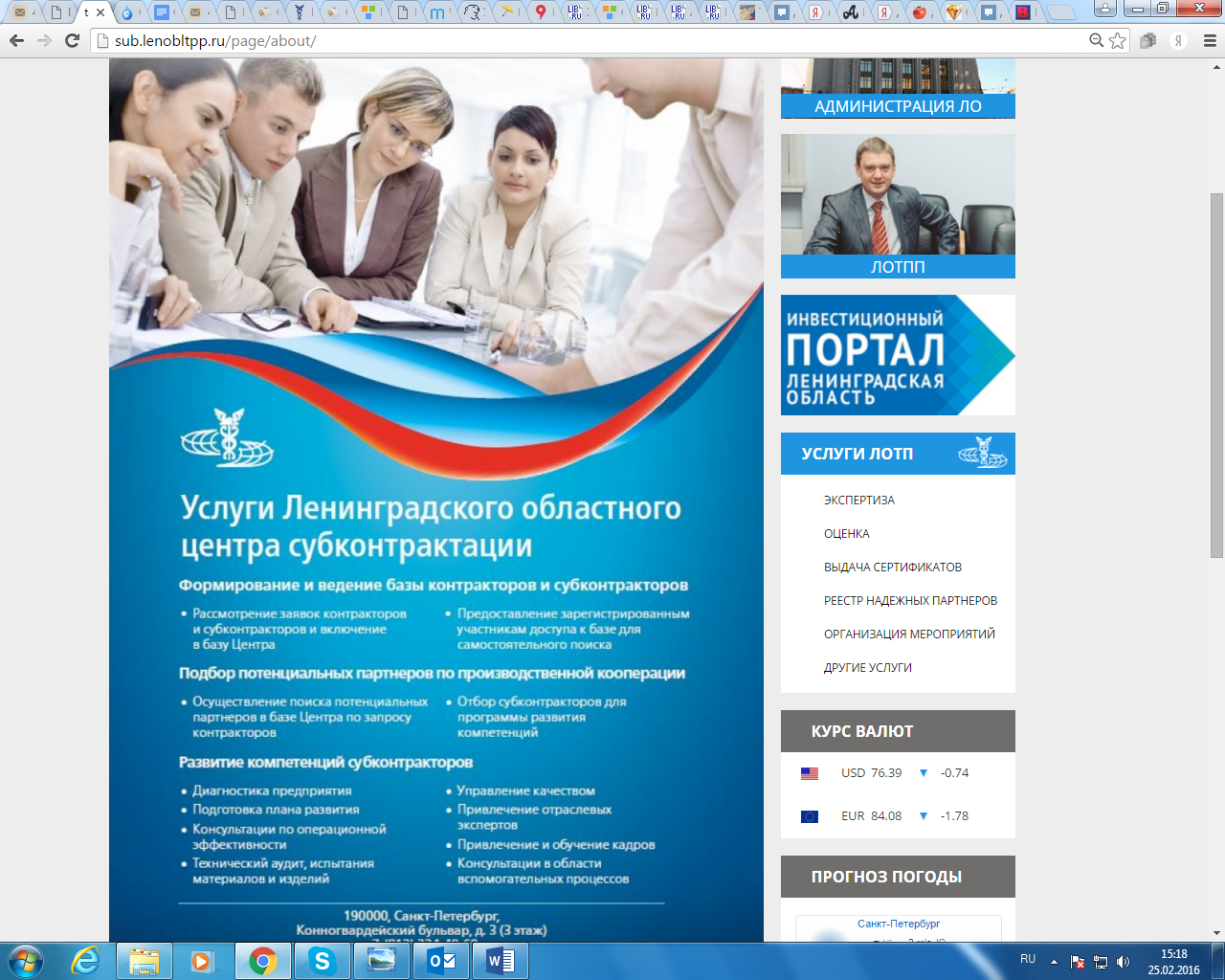 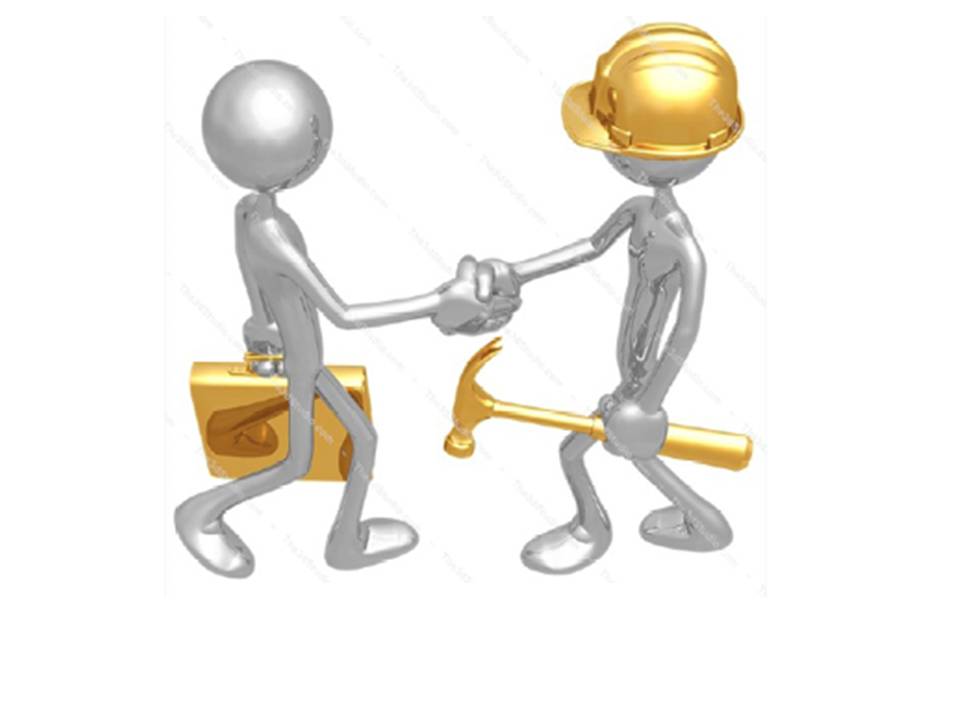 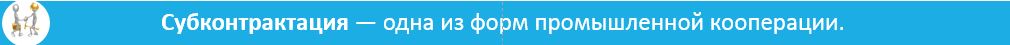 Ленинградский областной центр Субконтрактации
11
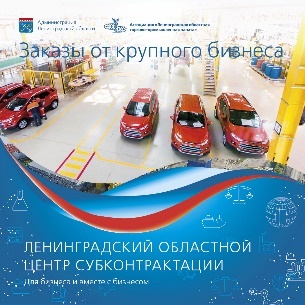 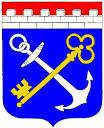 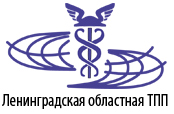 Правительство Ленинградской области
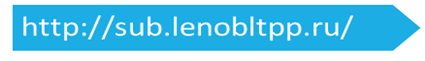 Работа портала позволяет обеспечить в онлайн-режиме
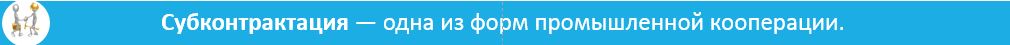 Ленинградский областной центр Субконтрактации
12
http://sub.lenobltpp.ru/
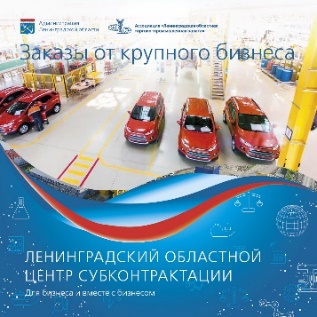 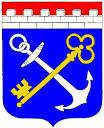 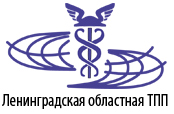 Правительство Ленинградской области
Приоритетные отрасли для развития субконтрактации в Ленинградской области
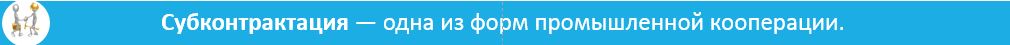 Ленинградский областной центр Субконтрактации
13
http://sub.lenobltpp.ru/
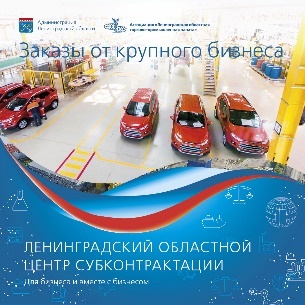 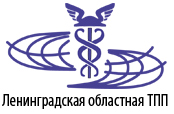 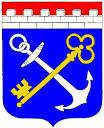 Правительство Ленинградской области
Что обеспечивает ЛОЦС 
для региональных предприятий
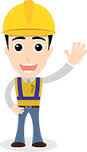 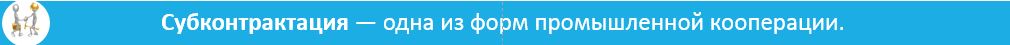 Ленинградский областной центр Субконтрактации
14
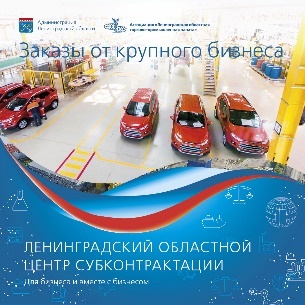 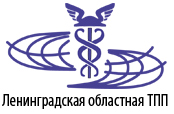 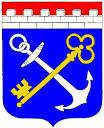 Правительство Ленинградской области
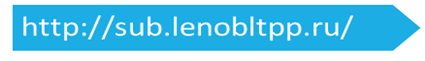 Что обеспечивает ЛОЦС 
для региональных предприятий
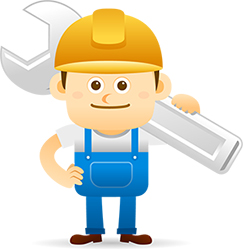 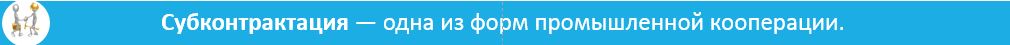 Ленинградский областной центр Субконтрактации
15
http://sub.lenobltpp.ru/
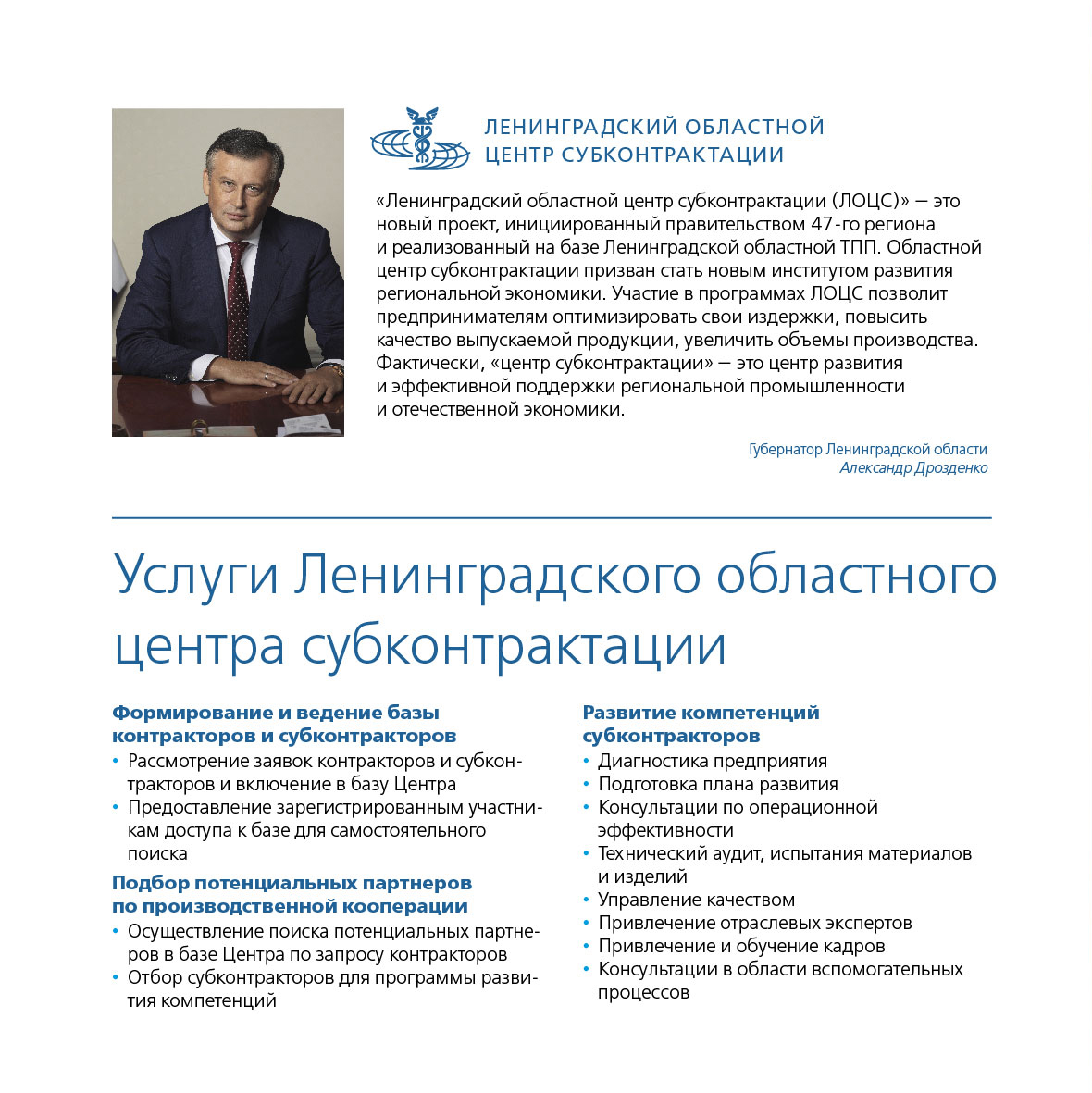 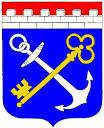 Правительство 
Ленинградской области
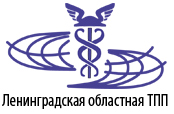 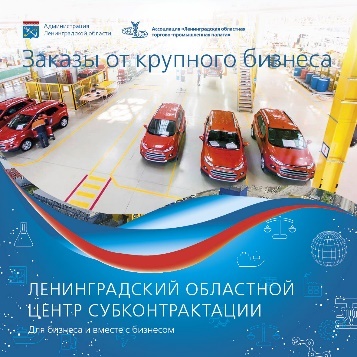 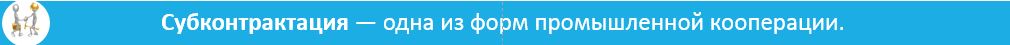 Ленинградский областной центр Субконтрактации
16
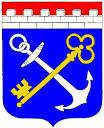 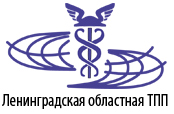 Правительство Ленинградской области
Итоги работы центра на 26.10.16
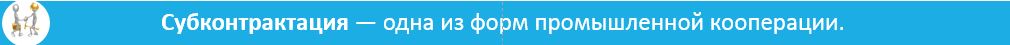 Ленинградский областной центр Субконтрактации
17
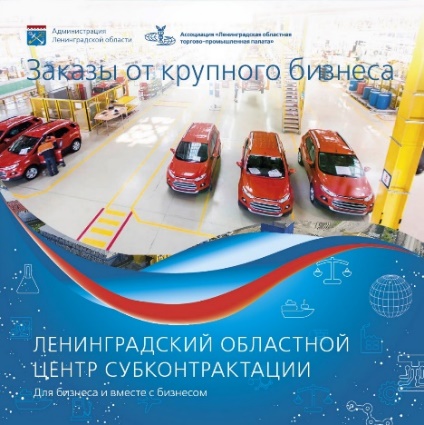 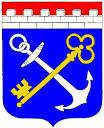 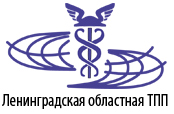 Правительство Ленинградской области
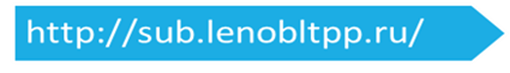 Участие в программе субконтрактации является бесплатным!
Руководитель Ленинградского областного центра субконтрактации 
Поляков Сергей Валентинович 
Телефон + 7 812 334 49 69,+7 905 250 92 00
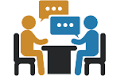 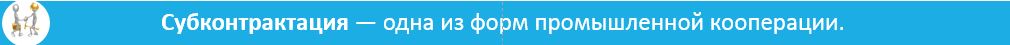 Ленинградский областной центр Субконтрактации
18